Created By: Mary Pate, Adele Spencer, Lauryn Norris, Mia Henry, Chris Robinson, and Autumn Johnson
Palm-D Sunscreen
By CLAAM©
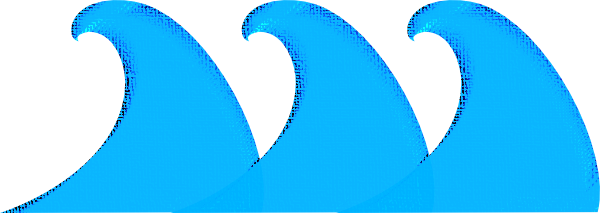 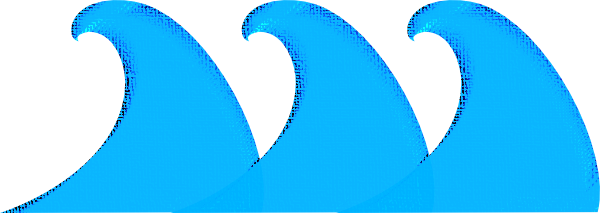 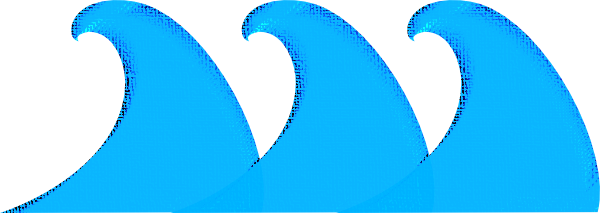 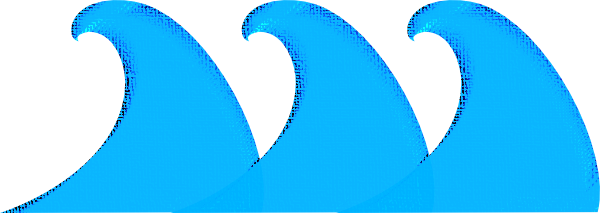 We wanted a Sunscreen with:
Maximum SPF and LD50 value
	Concerning levels of Oxy Cinnamate and Oxybenzone

Minimum final cost per unit
	Find minimum costs of ingredients (sunscreen)
	Costs of materials (packaging)
	Maximum cost of package was $3.00 due to the use of hot glue 

A durable and cheap package that withstands the 8 tests
[Speaker Notes: Autumn
Goal: Currently, our task is to create a sunscreen package that withstands the 7 tests (these will be mentioned later) containing the safest and effective formulated sunscreen (created by yours truly), both at the lowest cost possible. 
Max LD50
An LD50 is a standard measurement of harmful effects that prevent success and development of a substance that result from either a single exposure or multiple exposures in a short period of time. This measurement is measured in milligrams (mg) of chemical per kilogram (kg) of body weight. 
It is important that we have multiple LD50 tests, so we can make sure we are able to use the maximum amount of our active ingredients, in order to provide the best protective sunscreen without harming anyone. 
Max SPF
SPF measures sunscreen protection from UVB rays, the kind that cause sunburn and contribute to skin cancer
Min Cost (packing and sunscreen)
Goal: (as mentioned earlier) create sunscreen and package with the least cost
Max cost of package]
Overview of SDS Information
SDS → Safety Data Sheet
Oxy Cinnamate: http://www.elan-chemical.com/dev/msdspdf/ETHYL%20CINNAMATE.pdf
Oxybenzone: http://www.sciencelab.com/msds.php?msdsId=9926361
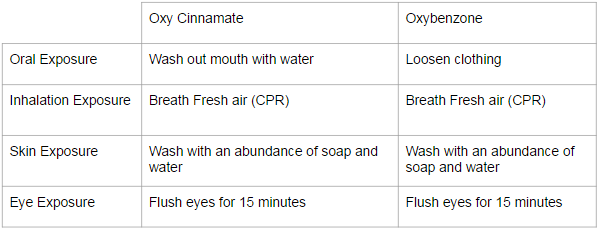 [Speaker Notes: Mary
Document containing important information on hazardous chemicals and the health and safety of them in an area. 
Identify
Health and hazards
Manage safely 
Emergency situations
Dispose]
LD50 data: Oxy Cinnamate (E Coli)
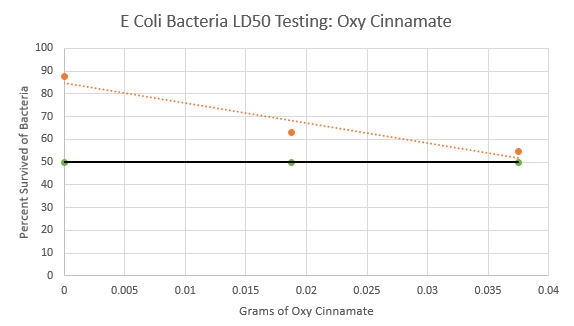 [Speaker Notes: Mary]
LD50 data: Oxybenzone (E Coli)
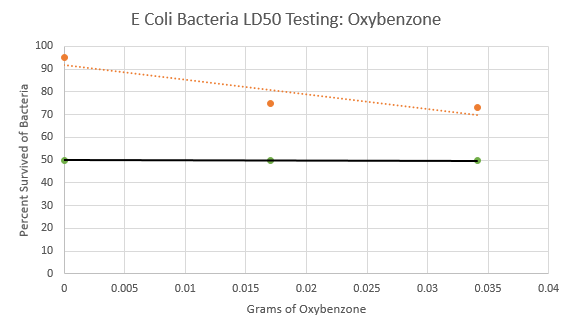 [Speaker Notes: Mary]
LD50 data: Oxy Cinnamate (Daphnia)
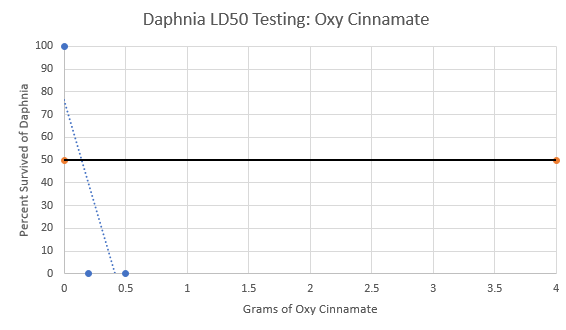 [Speaker Notes: Mary]
LD50 data: Oxybenzone (Daphnia)
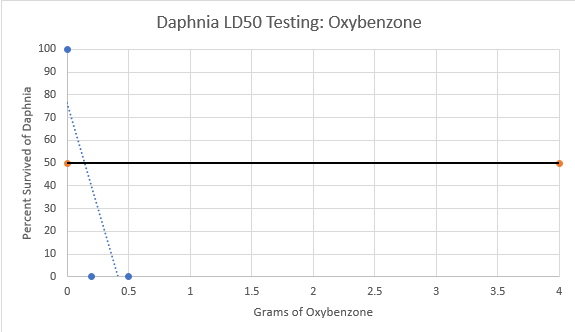 [Speaker Notes: Mary]
LD50 data: Oxybenzone and Oxy Cinnamate (Human)
Conclusions From LD50
Through our multiple trials on the E-Coli, Daphnia, and Human, we decided to use 66.6% of the legal amounts of both the Oxybenzone (3.52 grams) and the Oxy Cinnamate (4.4 grams).
[Speaker Notes: Mary]
Analysis of Sunscreen Materials
[Speaker Notes: Autumn]
Material Testing Data
[Speaker Notes: Lauryn
Averages - done 
Scale: 0 is worst and 3 is best]
Package #1
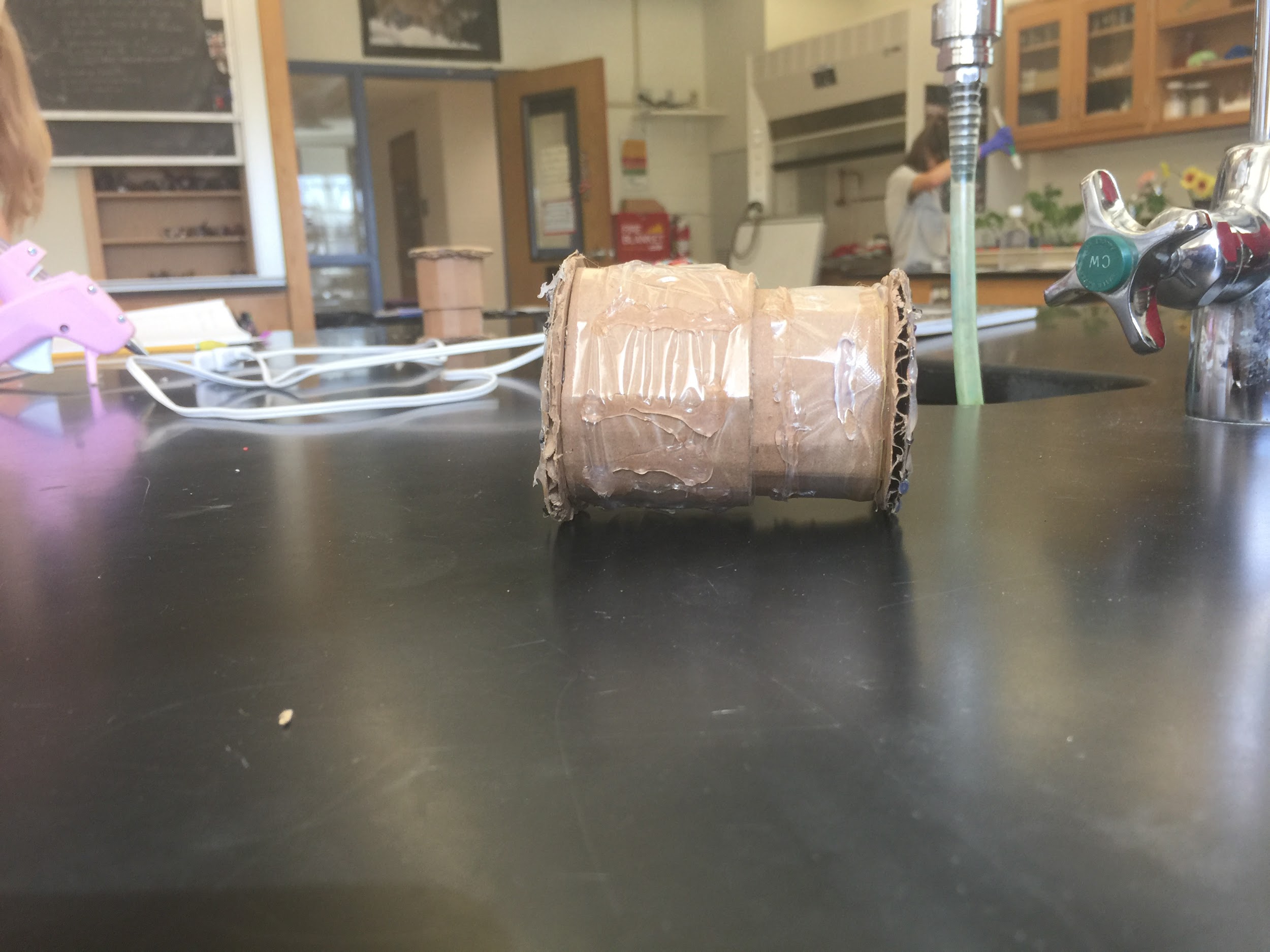 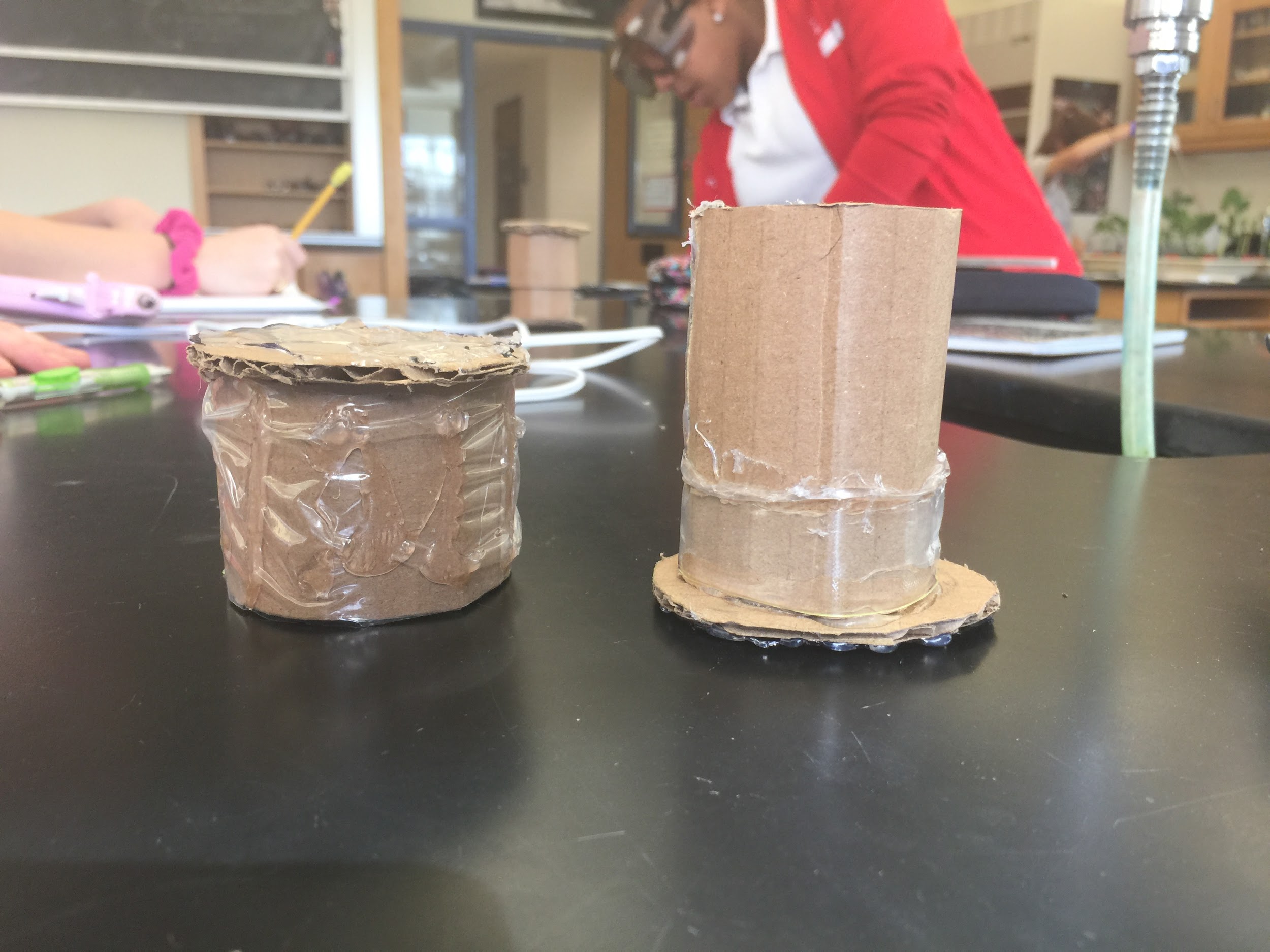 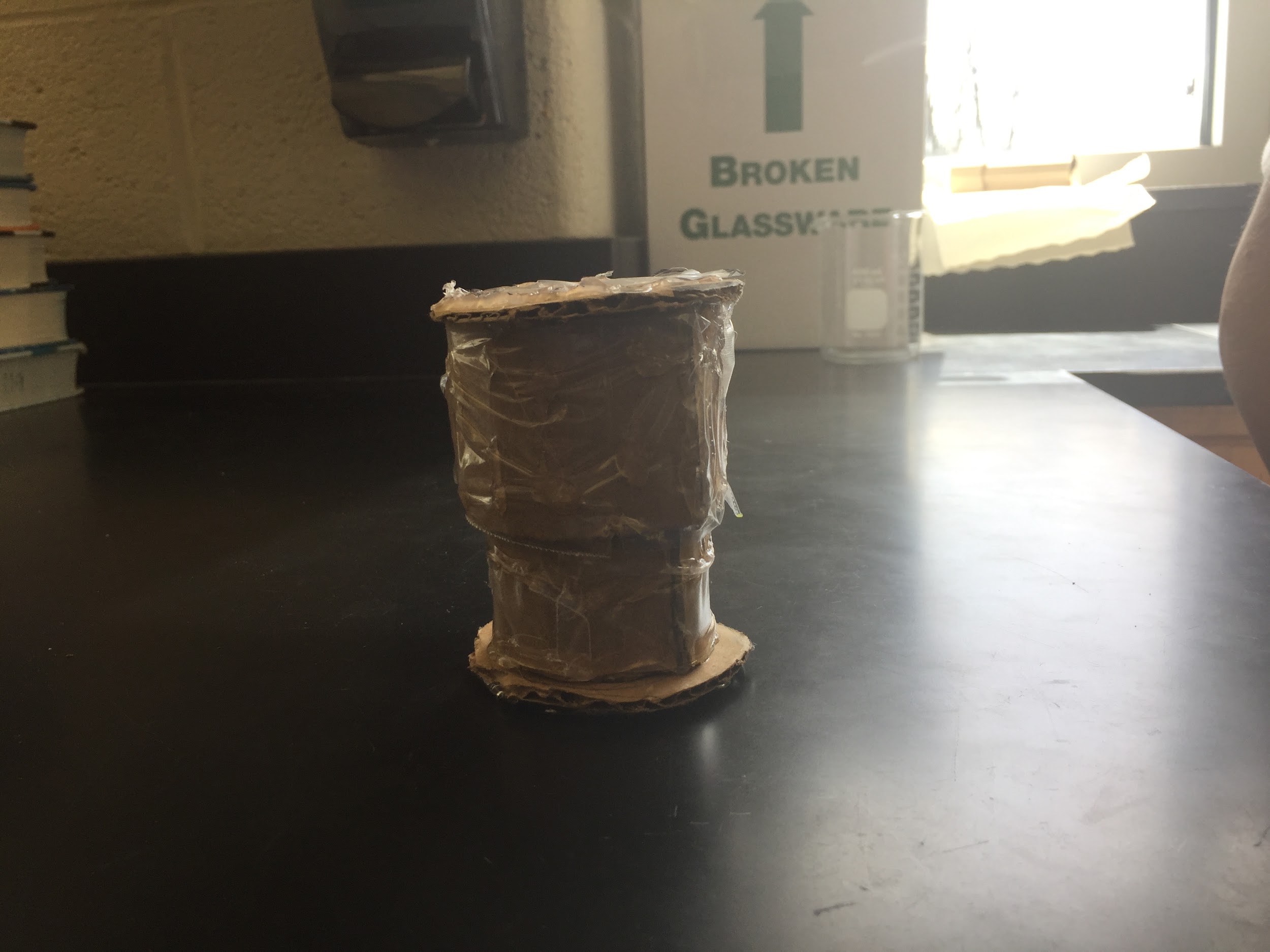 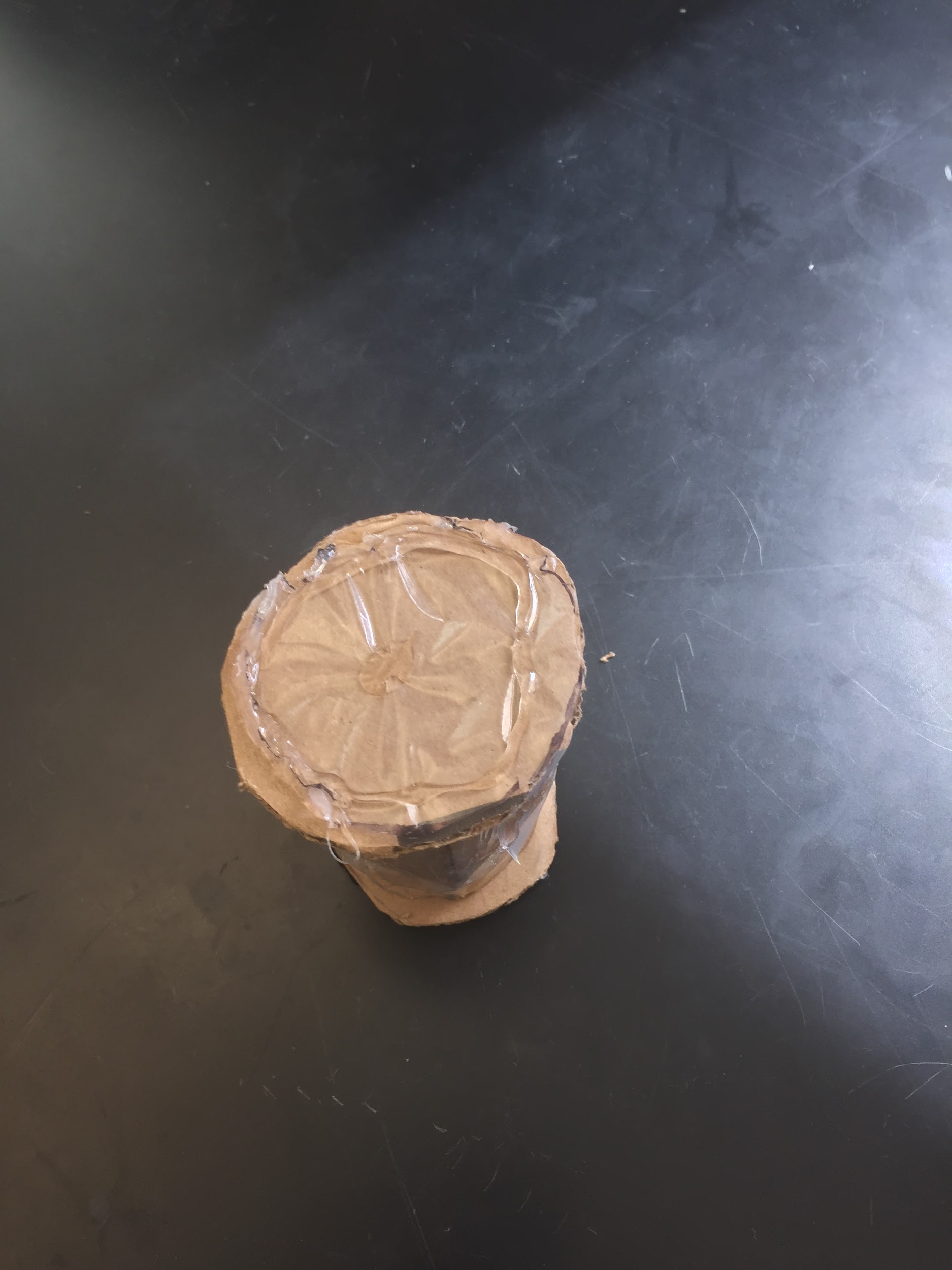 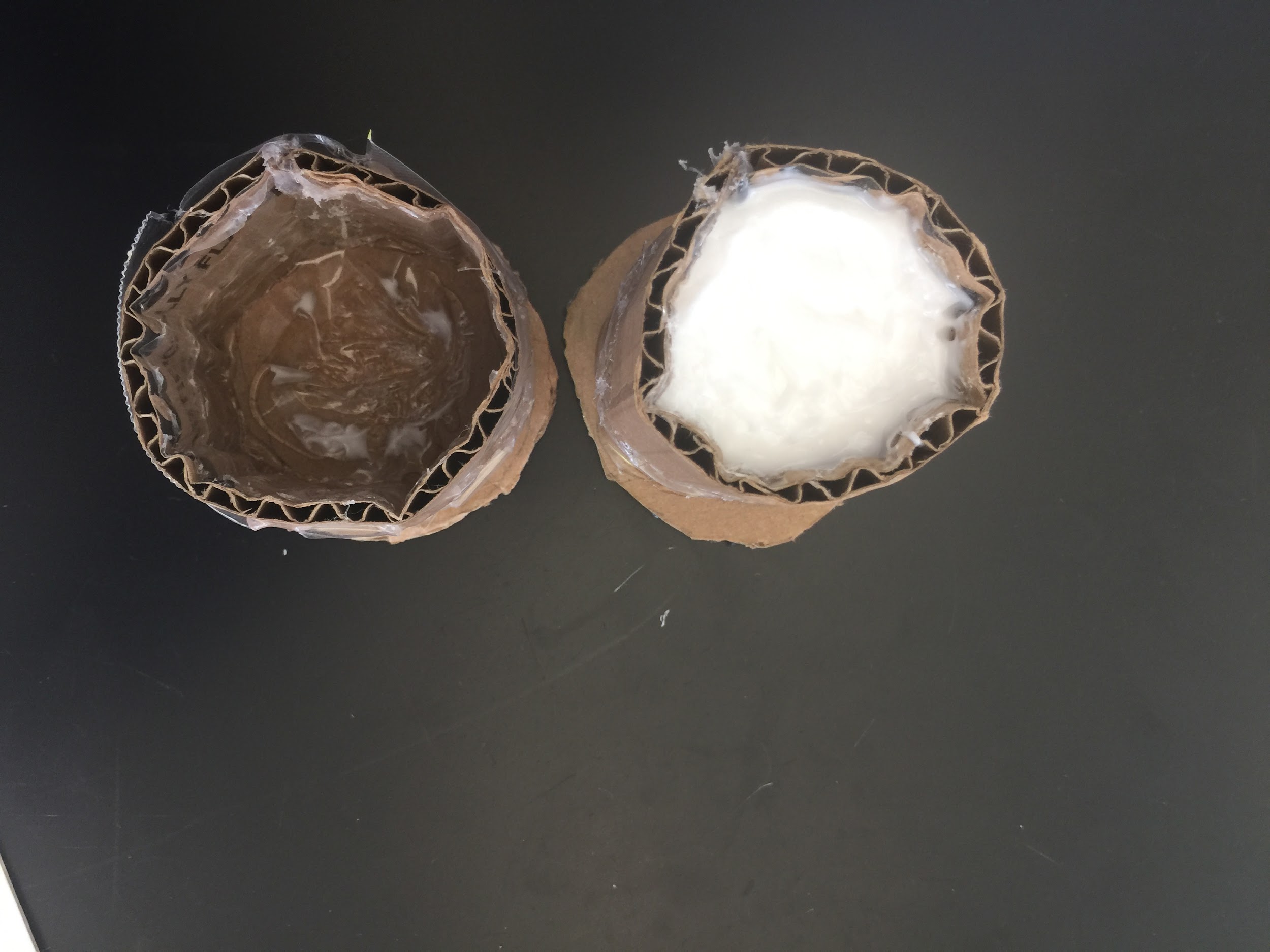 [Speaker Notes: Lauryn]
Package #1 Testing Data
[Speaker Notes: Lauryn]
Package #2
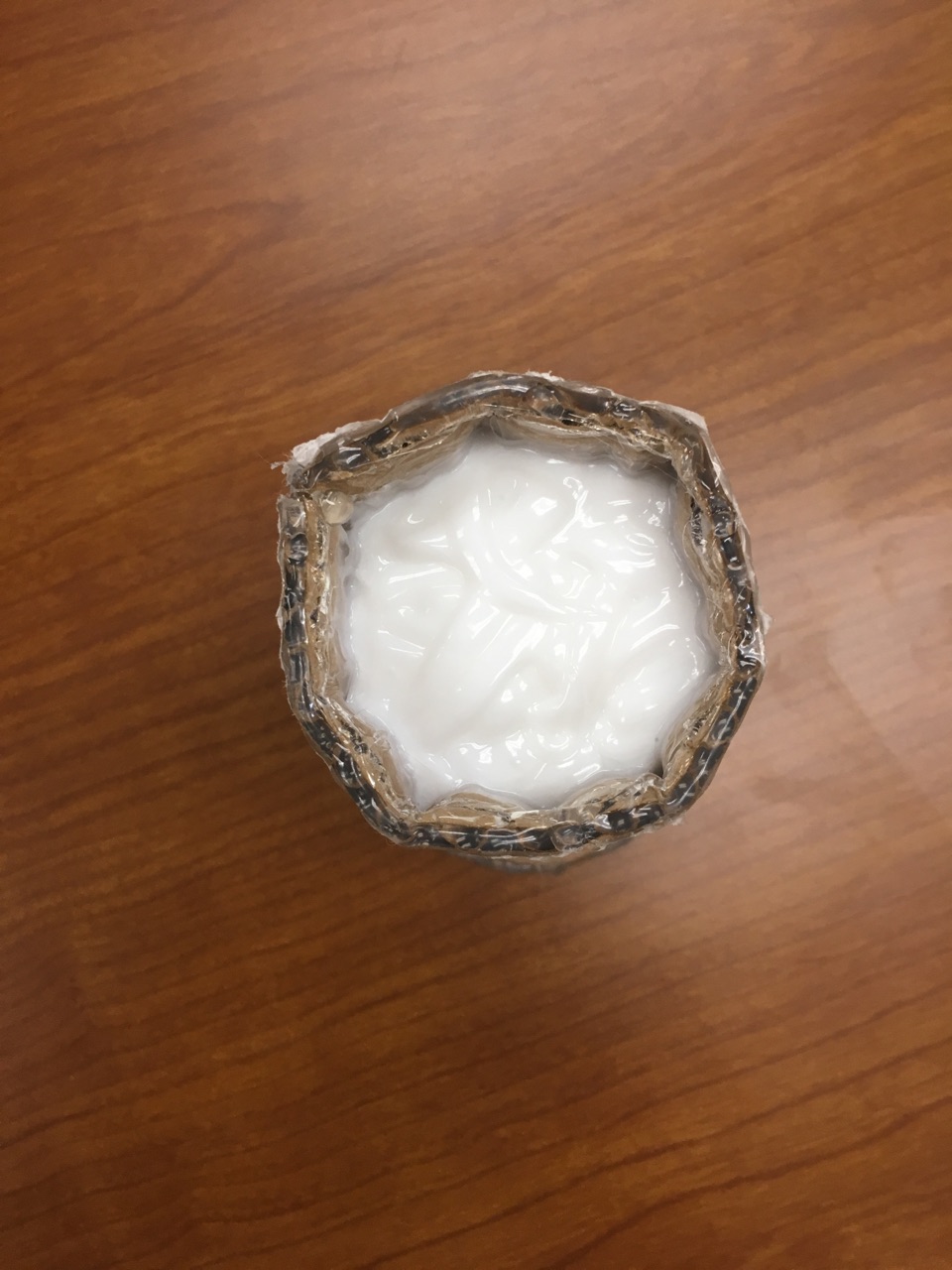 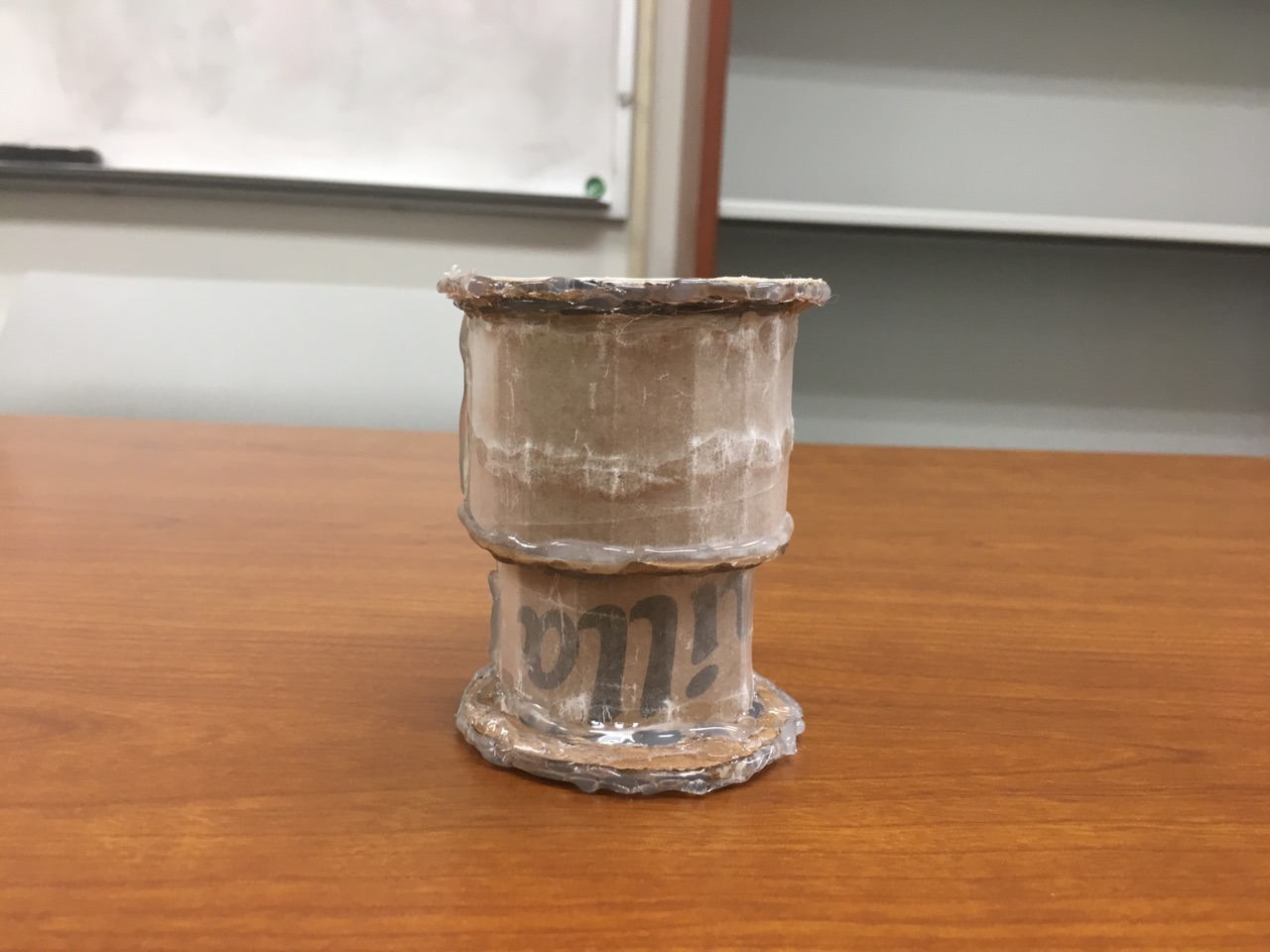 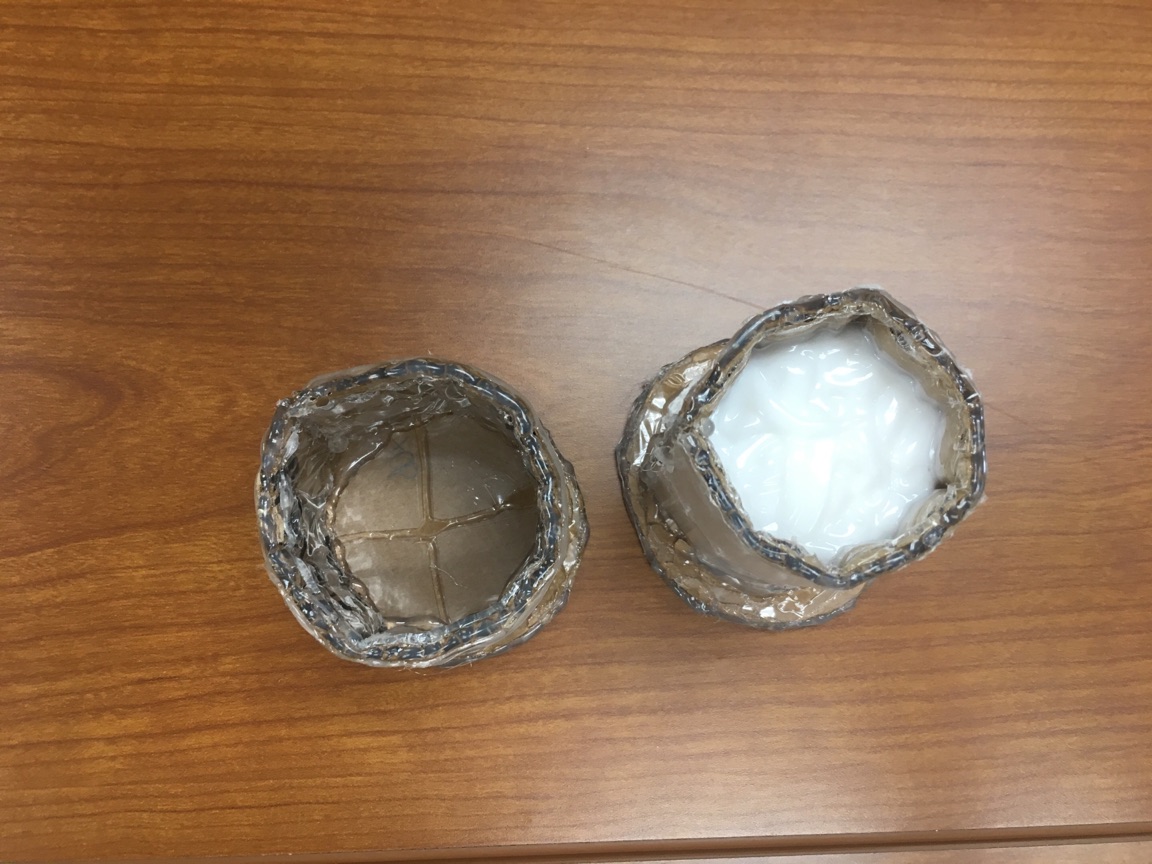 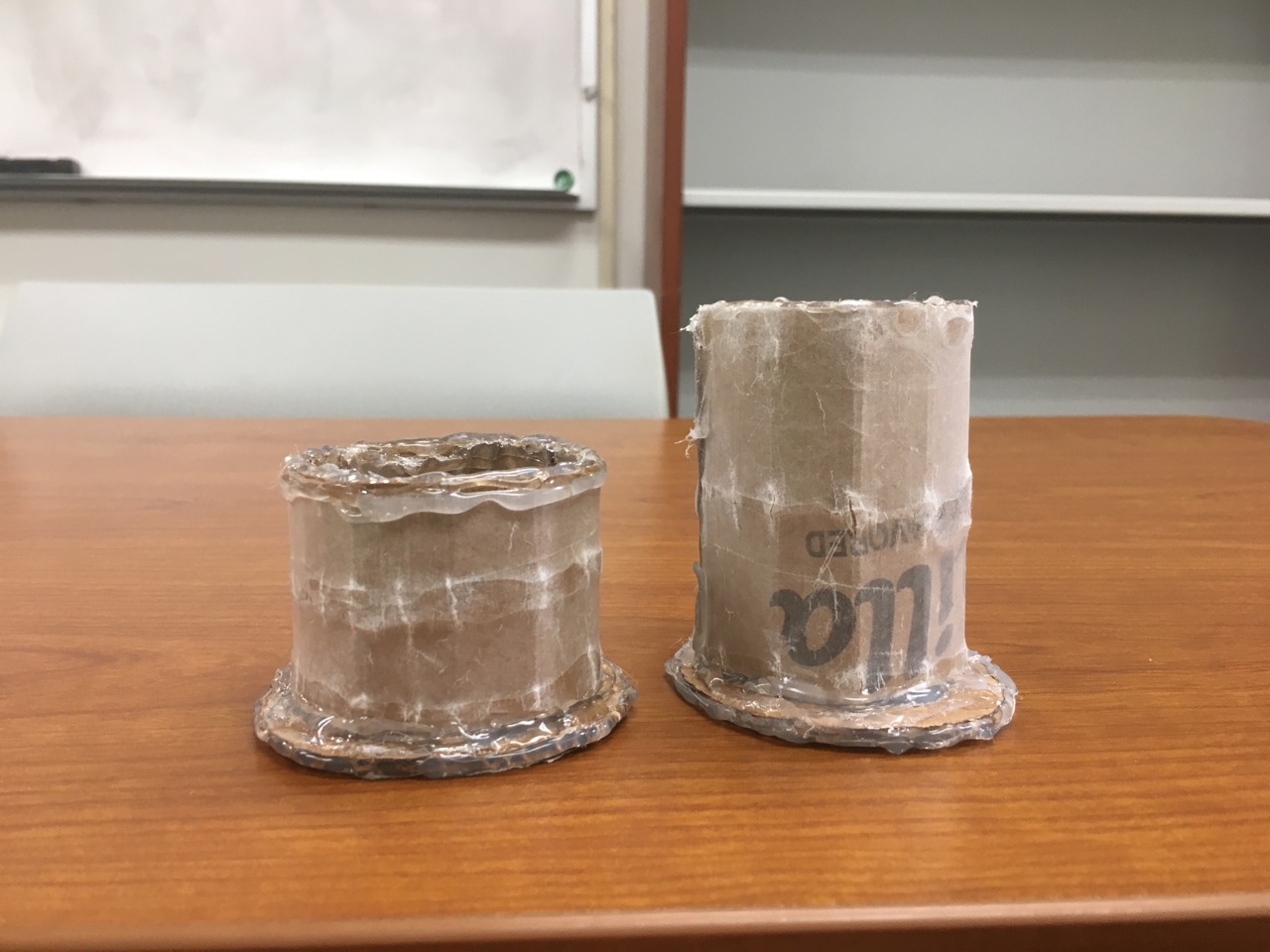 [Speaker Notes: Adele 
Justifications 
Cardboard

Plastics bags
 
Wax Paper

Hot Glue]
Package #2 Testing Data
[Speaker Notes: Lauryn]
Final Package
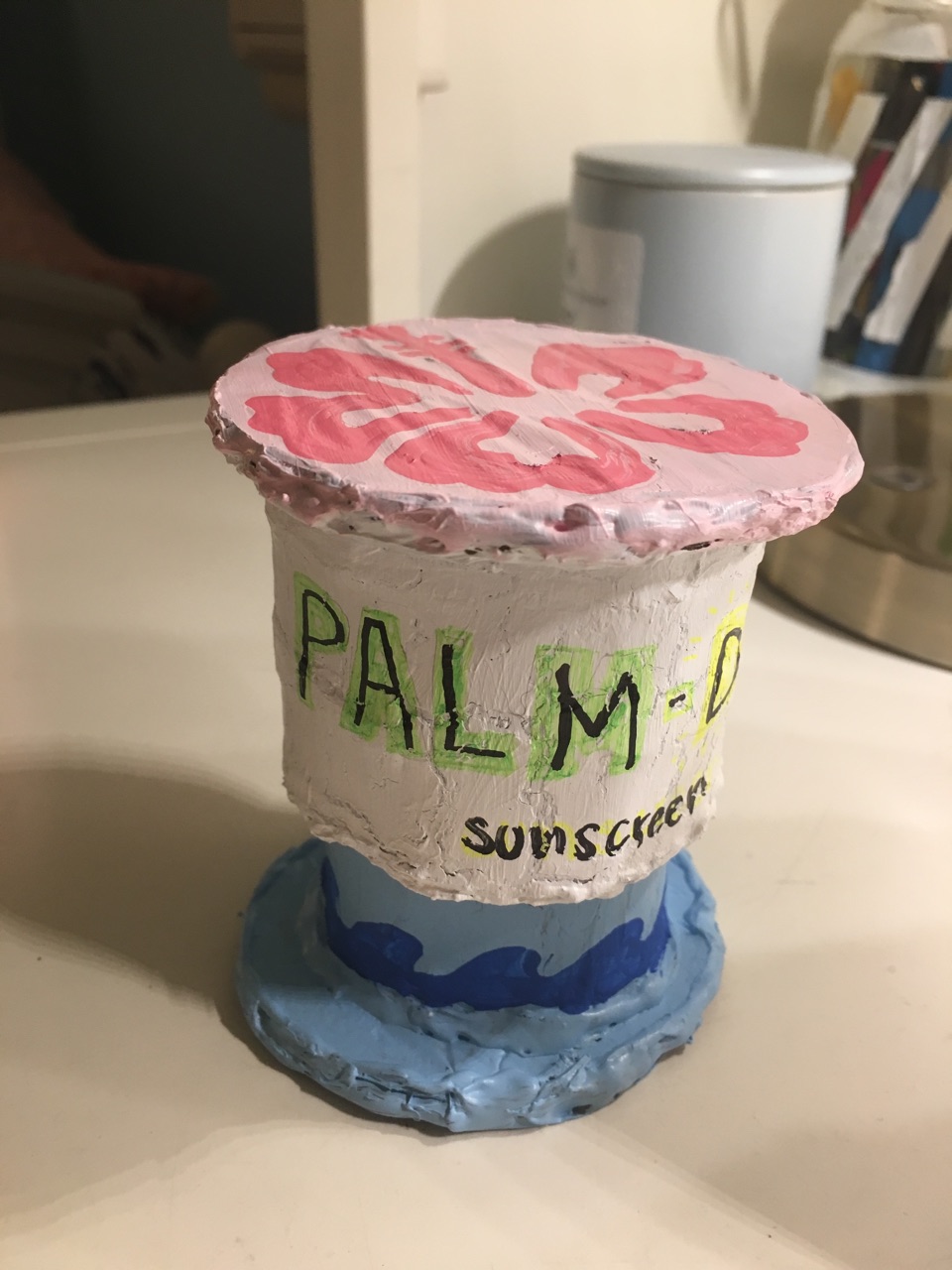 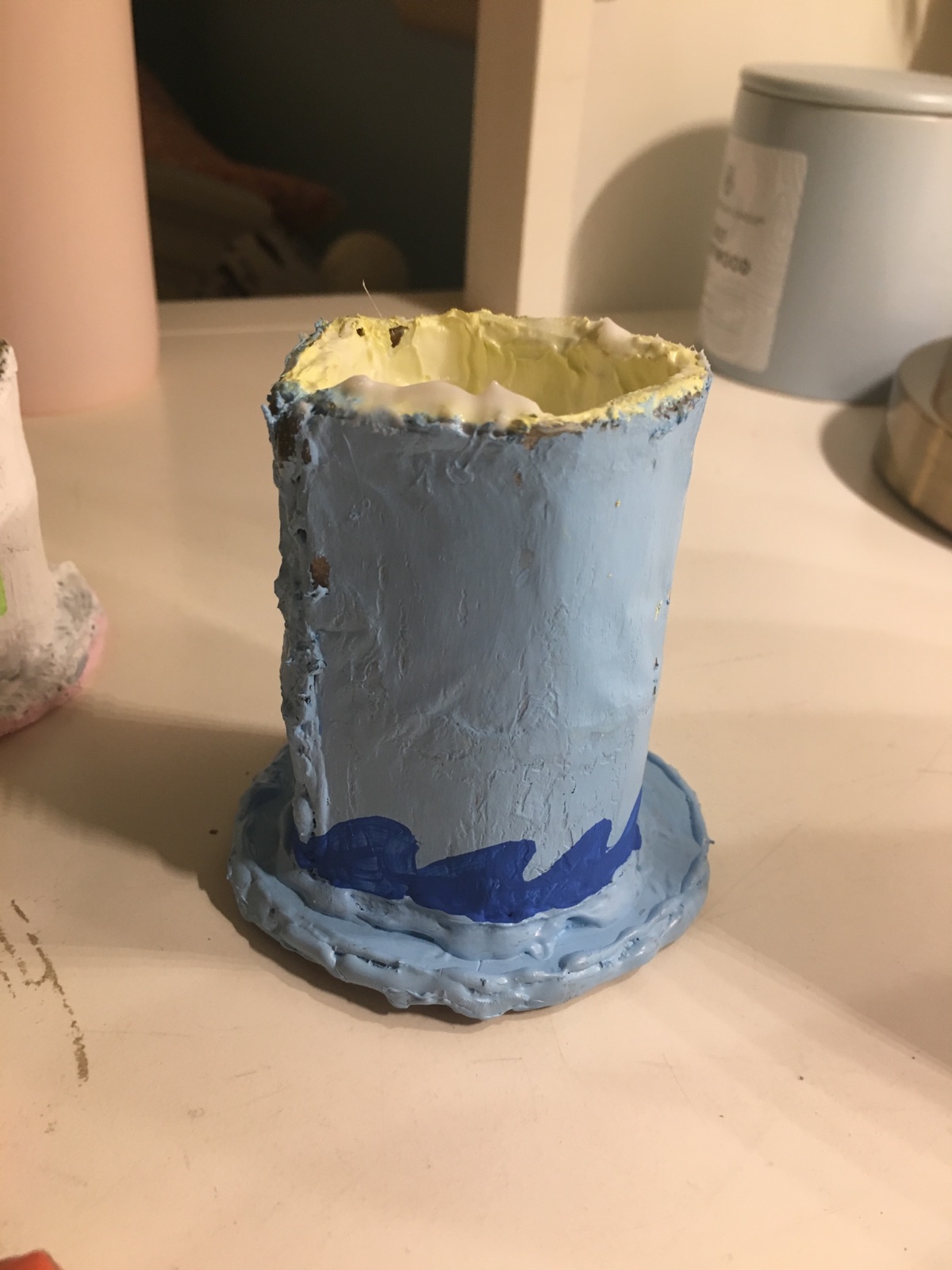 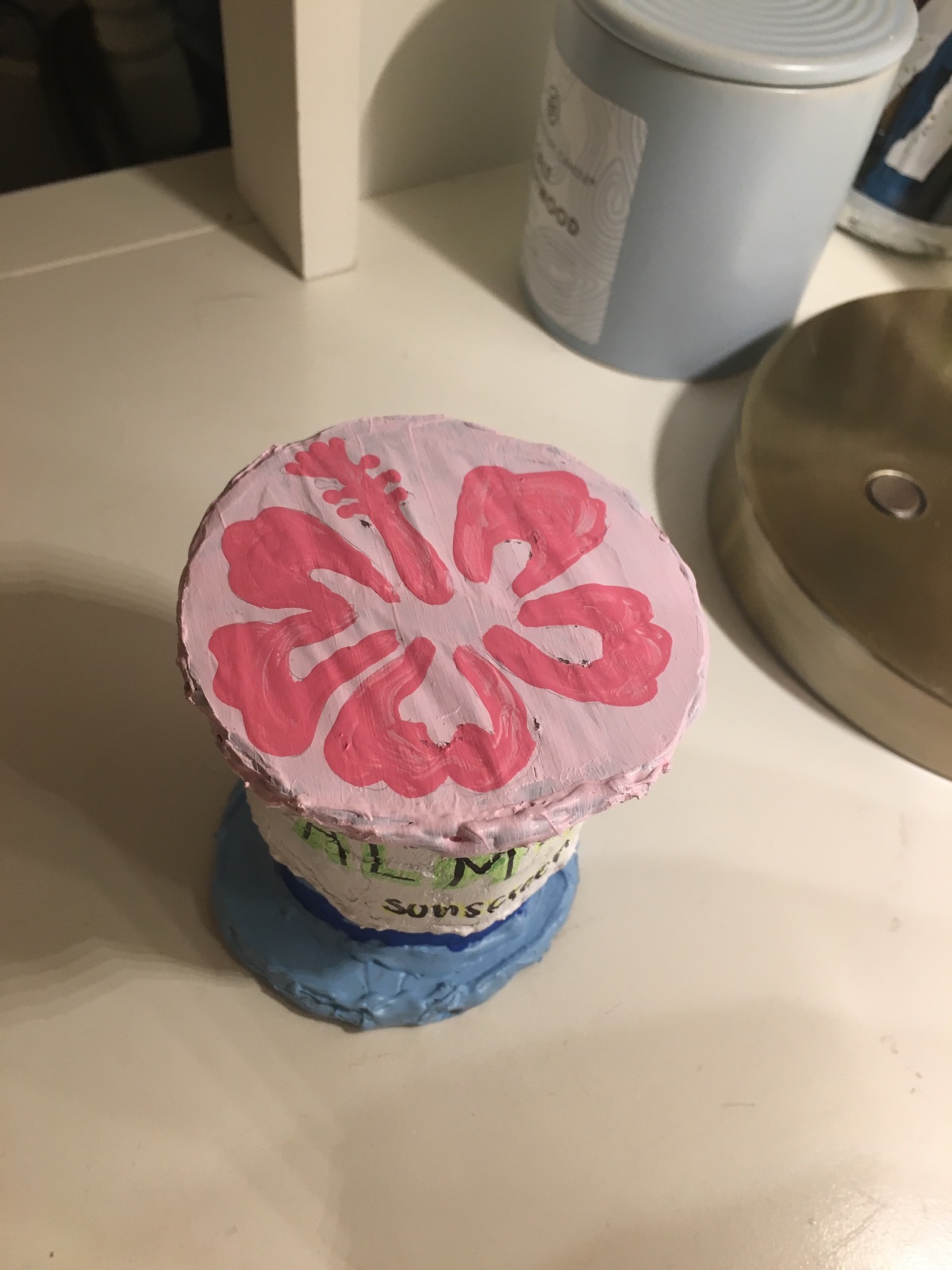 Final Package Testing Data
[Speaker Notes: Lauryn]
Creation Process and Dimensions of Final Package
Two cylinders that fit snugly together from cardboard
Coated inside of cylinders with plastic bag and outside of cylinders with wax paper
Two supporting circles (top & base)
Coated inside of circles with plastic baggie and outside with wax paper
Insulated any cracks or openings with hot glue
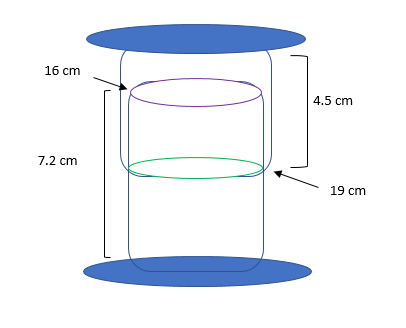 [Speaker Notes: Adele]
Cost of Final Package
[Speaker Notes: Adele]
Total Cost of Palm-D Sunscreen
[Speaker Notes: Adele]
Why choose Palm-D?
[Speaker Notes: Adele]
It’s Affordable!
Palm-D only costs $1.88
It’s Protective!
Palm-D sunscreen uses 66.6% of the legal amounts of the SPF determining chemicals, making our SPF value 16
It’s Environmentally Safe!
The Cardboard is recyclable 
The Plastic Bag interior is recyclable
The Wax Paper (soybean based) is compostable
The Hot Glue (thermoplastic) is recyclable
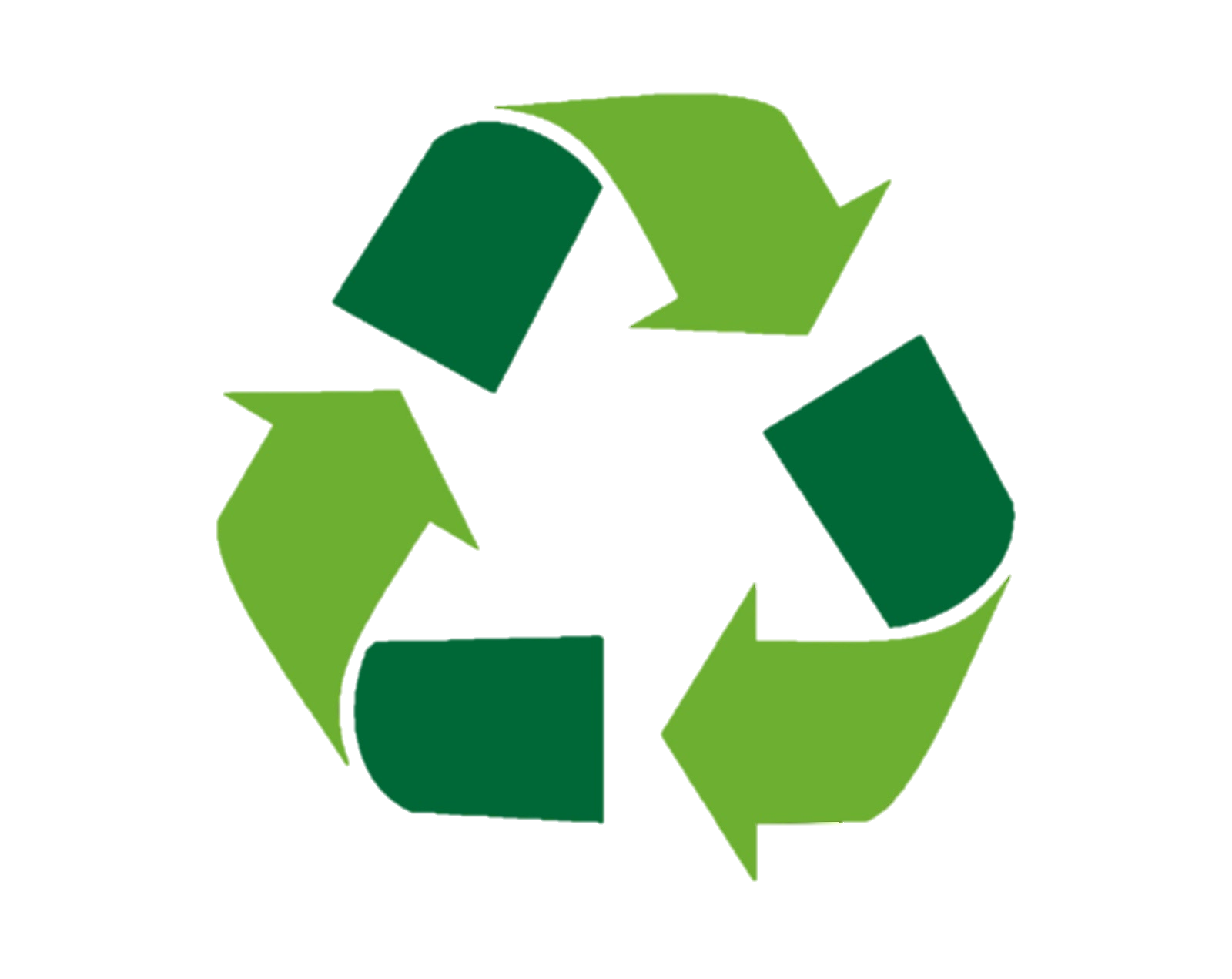 https://www.woonsocketri.org/sites/woonsocketri/files/bulletins/recycling_1.jpg
It’s Beautiful!
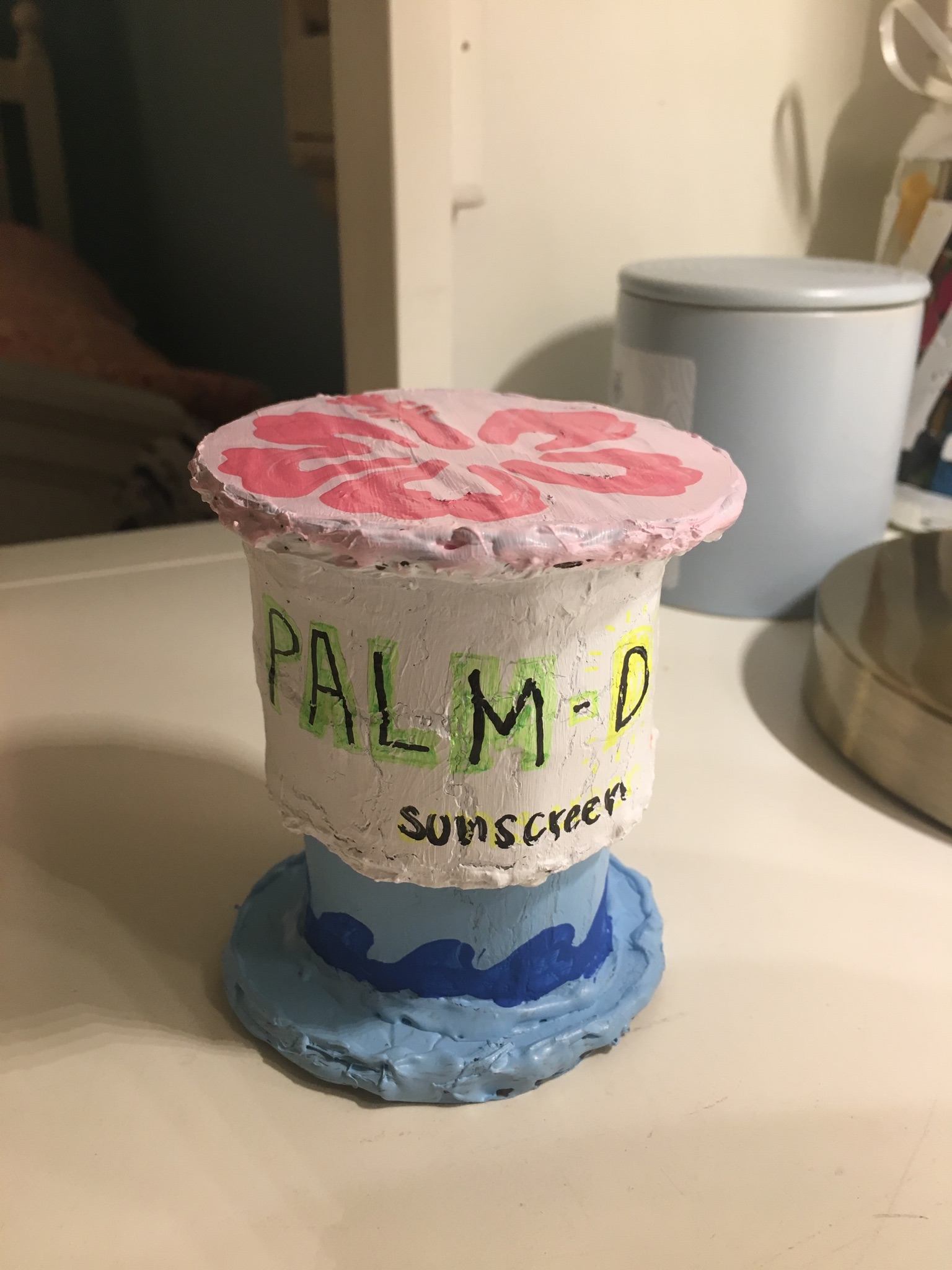 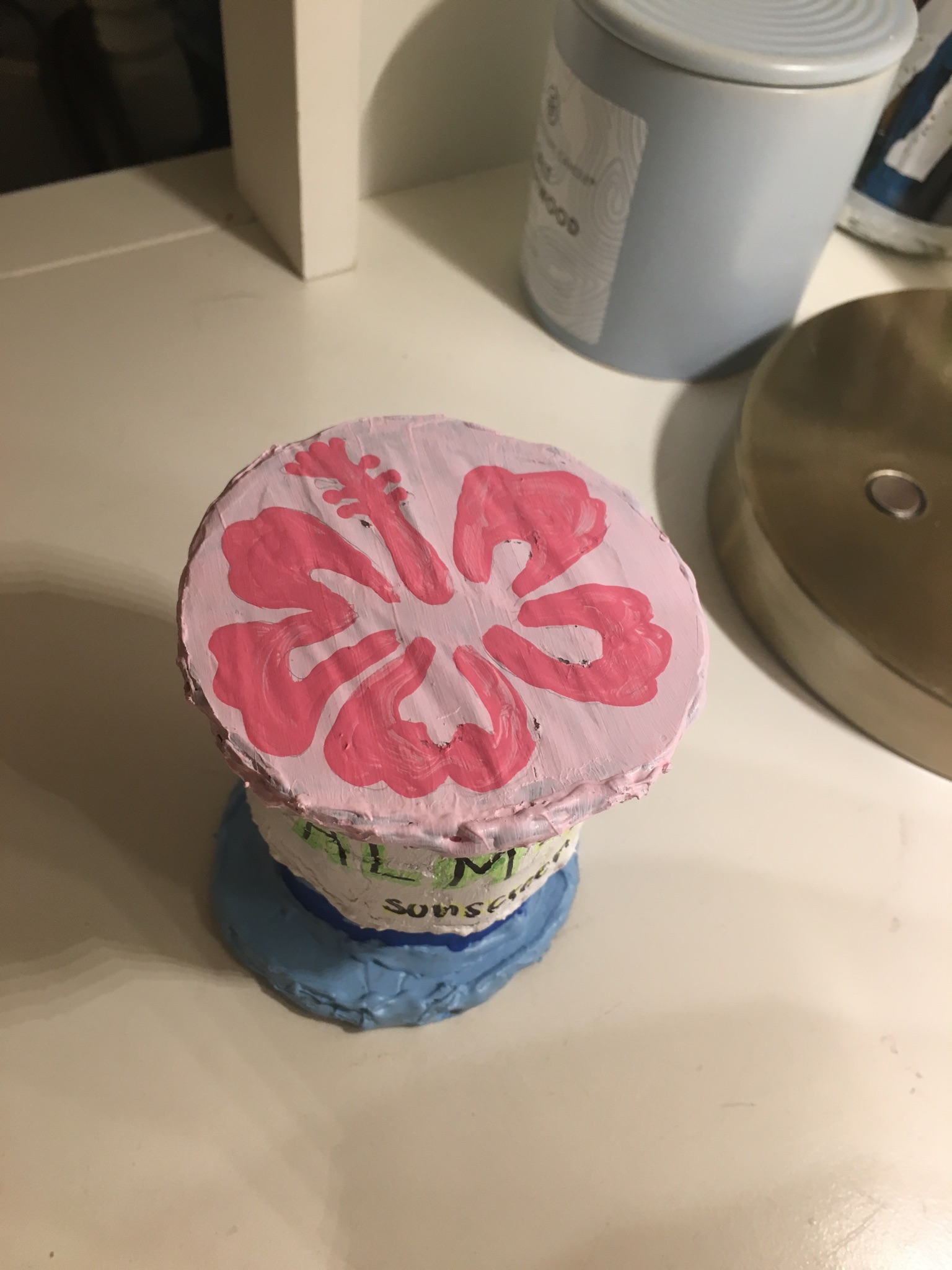 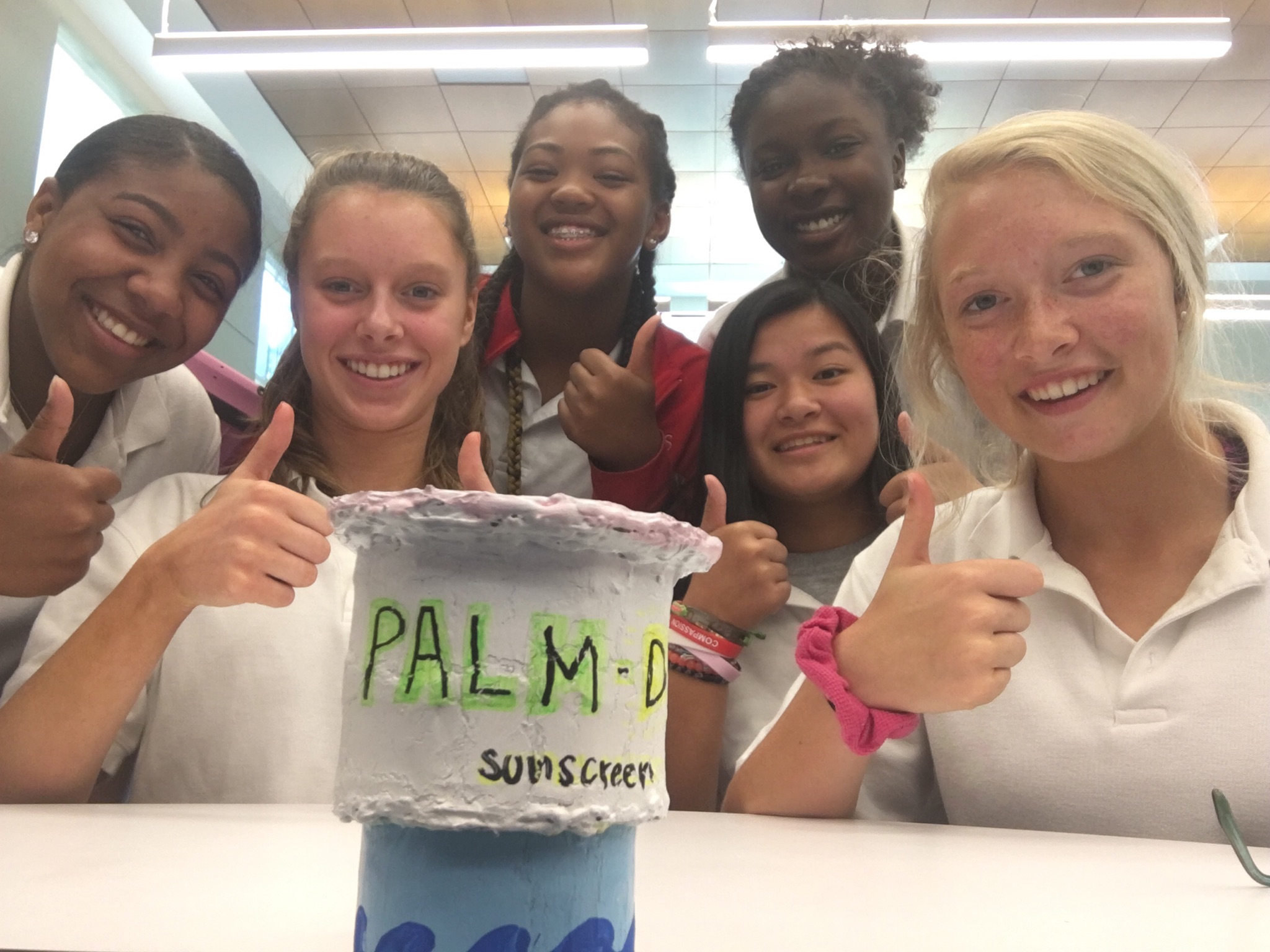 Thank YouQuestions?
[Speaker Notes: Adele]